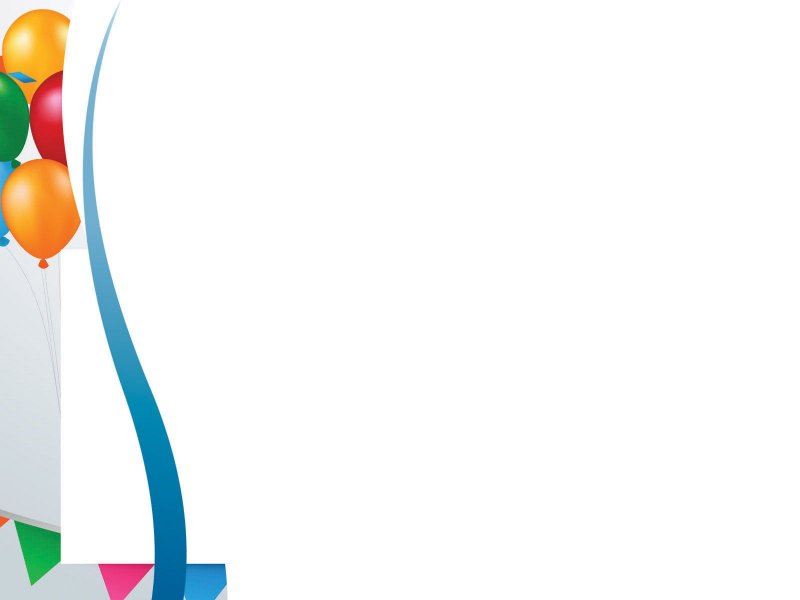 Муниципальное профессиональное объединение учителей математики(2022-2023 уч. год)
Заседание №1
24.08.2022
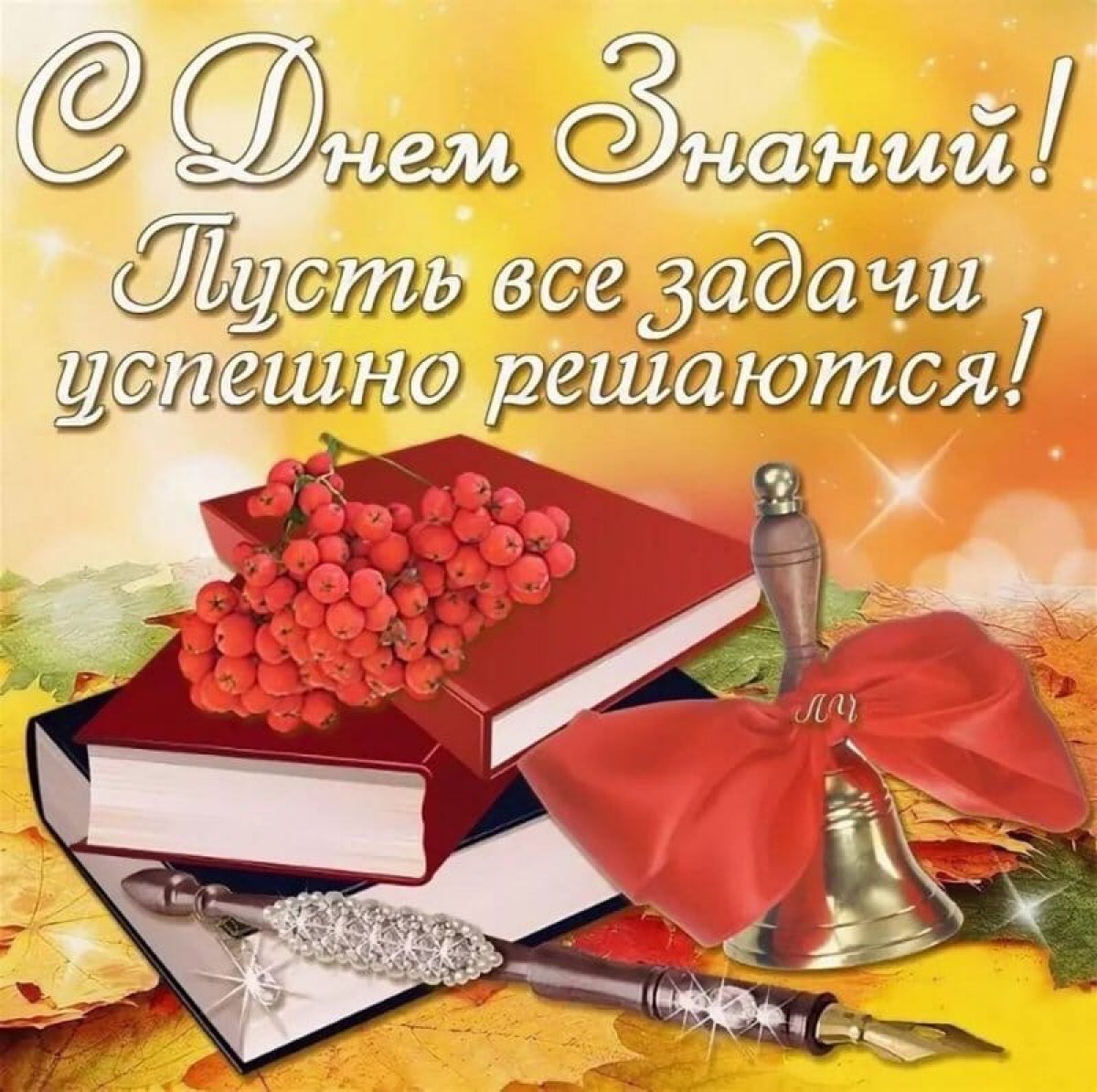 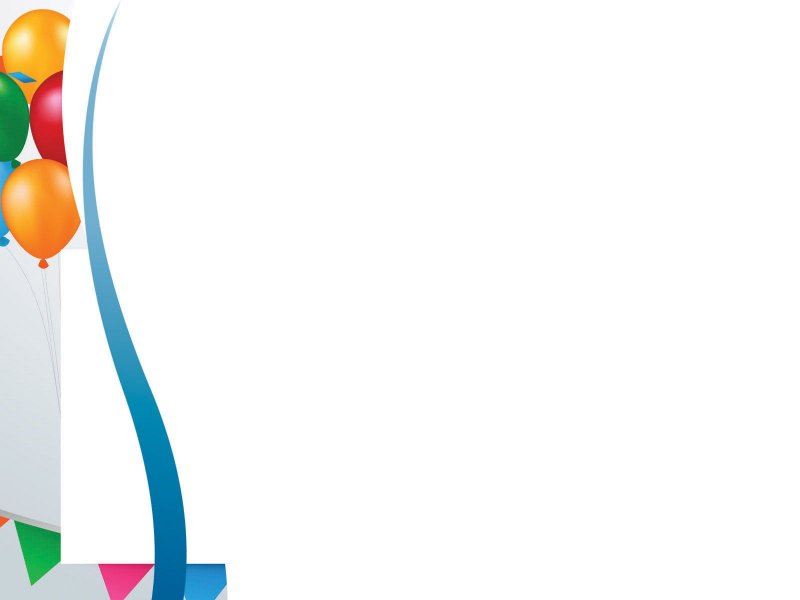 Вопросы встречи:
Подведение итогов деятельности МПО 
      за 2021-2022 учебный год 

Планируемая деятельность МПО 
      на 2022-2023 учебный  год
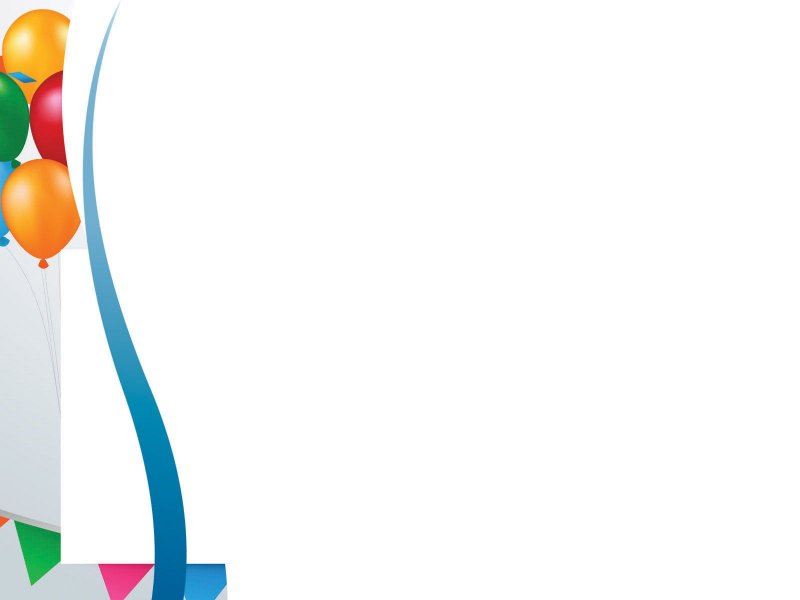 Подведение итогов 
деятельности МПО 
учителей математики за 2021 – 2022 учебный год
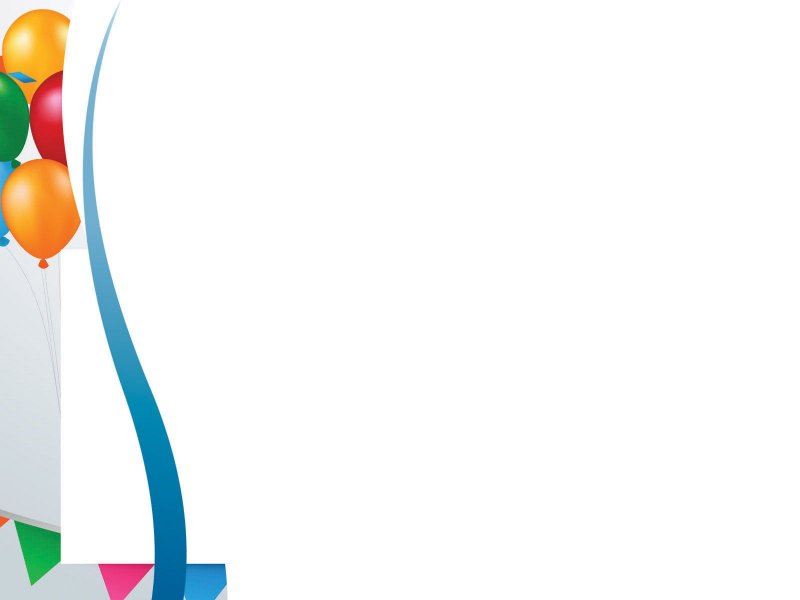 Методическая тема муниципальной службы: профессиональная компетентность современного педагога в условиях развития партнёрства в образовательной среде как ресурс повышения качества образования.

Цель: обеспечение качества образования на основе профессионального роста педагога и обновления содержания, технологий и методов педагогической деятельности в современной образовательной среде.
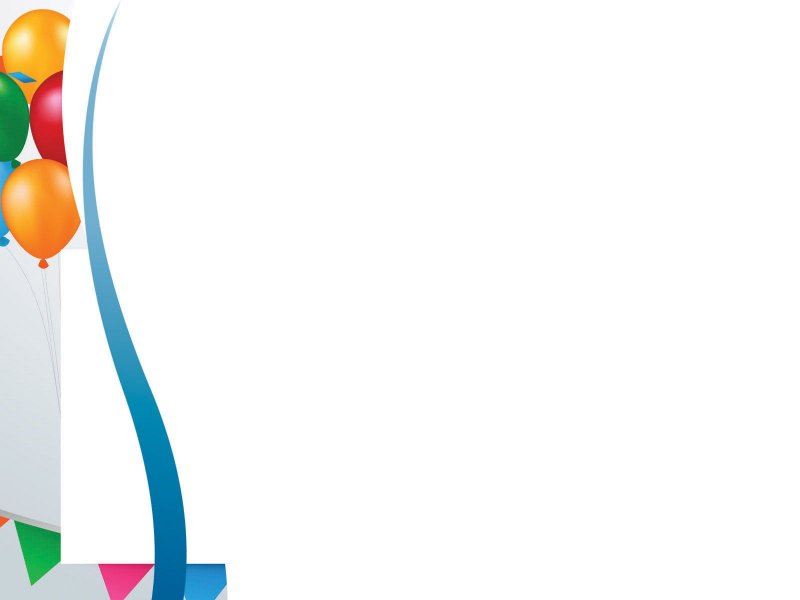 Задачи: 
Выявить и распространить наиболее эффективные образовательные технологии для подготовки к ГИА; 
Использовать цифровые ресурсы сети интернет для индивидуализации процесса обучения и совершенствования форм работы с одаренными детьми; 
Способствовать саморазвитию педагога, формированию у него потребности к преобразованию своей деятельности в изменяющихся условиях.
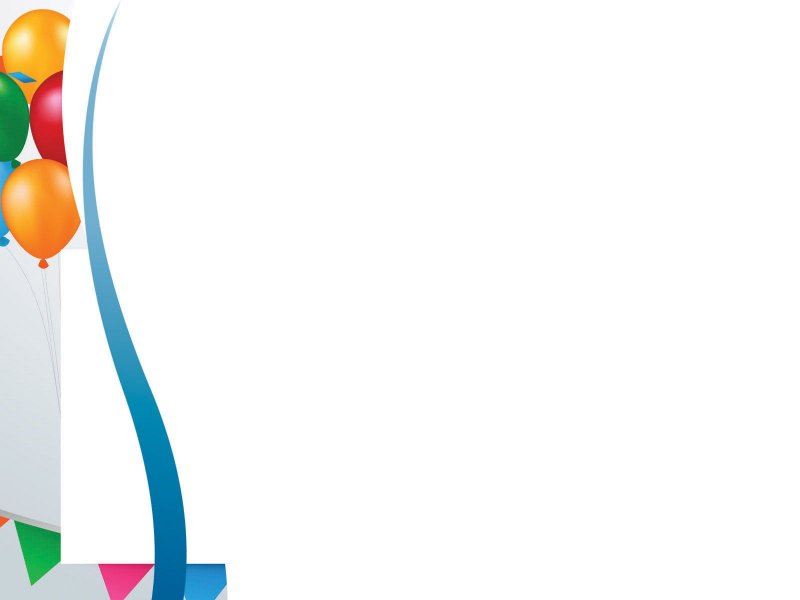 Мероприятия, проведенные в рамках МПО(2021 – 2022 уч. год)
Заседания МПО (№1, 2, 3, 4)
Участие педагогов в олимпиаде «Профи-край»
ВсОШ: школьный и муниципальный  этап
Игра для учащихся 5 – 9 классов «М+И=ДВ» 
    (1, 3 туры)
Пробный экзамен в 9 кл  - ноябрь, март
Пробный экзамен в 11 кл  - ноябрь, март
Консультации для обучающихся по подготовке к ЕГЭ (г. Пермь) – дистанционный формат
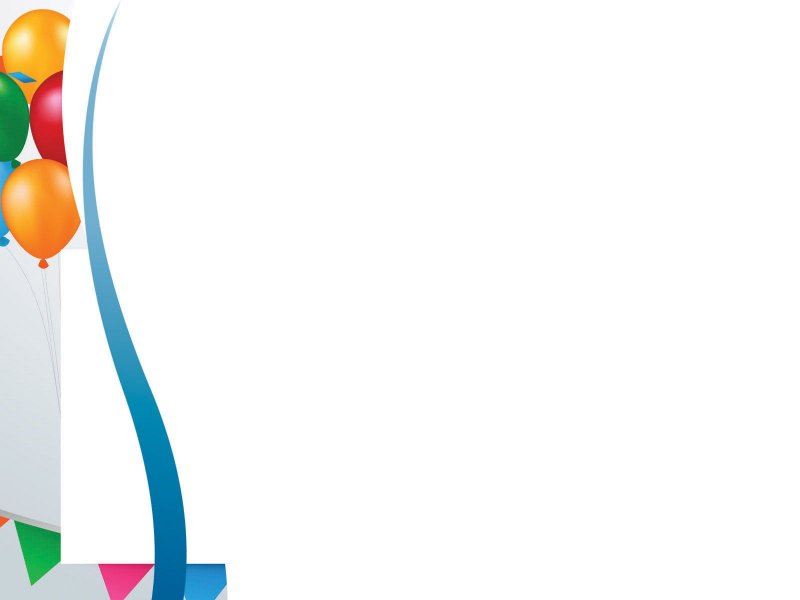 Результаты олимпиады «ПРОФИ» октябрь 2021 года
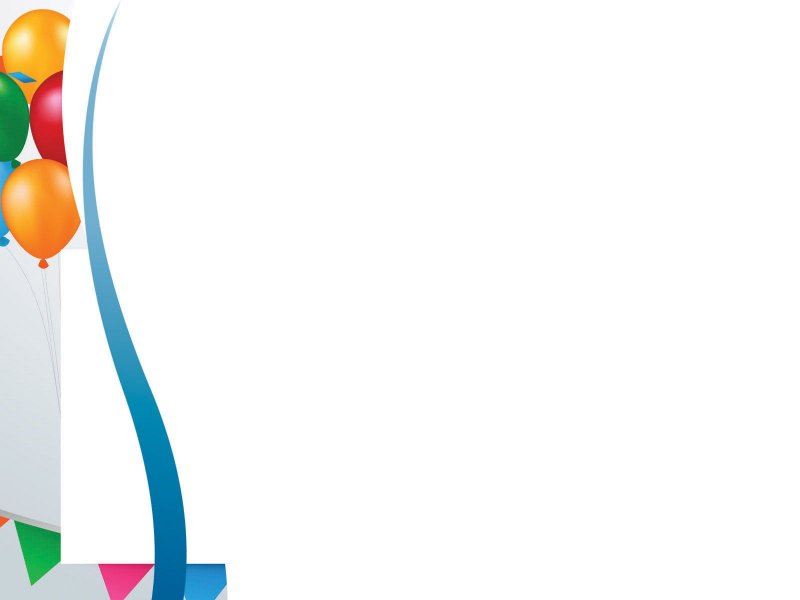 Список участников второго очного тура 
Олимпиады «ПРОФИ» в разрезе СП
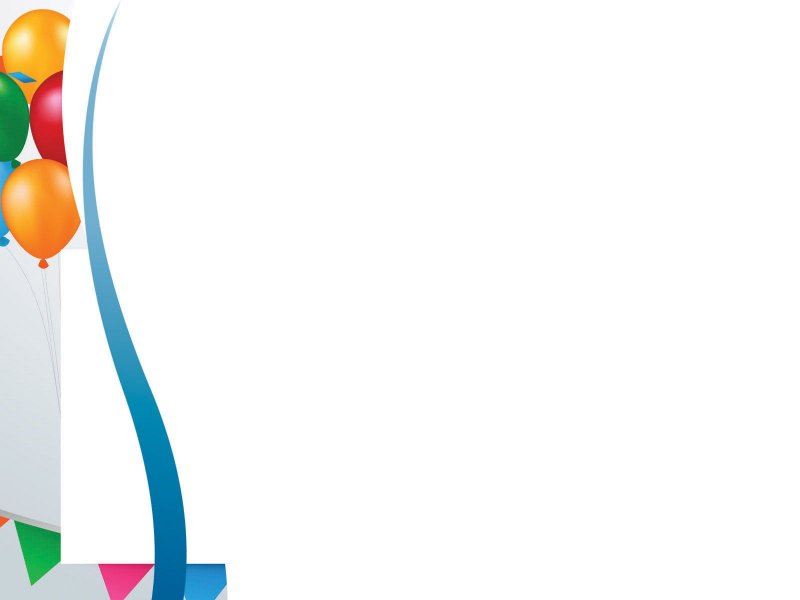 Муниципальный этап Всероссийской олимпиады школьников по математике(2021-2022 уч. год)
«Математика и информатика для всех»Игра 1 (октябрь)
«Математика и информатика для всех»Игра 3 (февраль)
Результаты ОГЭ
(Верещагинский городской округ)
Результаты ЕГЭ
Математика (профильный уровень)
Математика (профильный уровень) – 4 место в крае
Математика (базовый уровень)
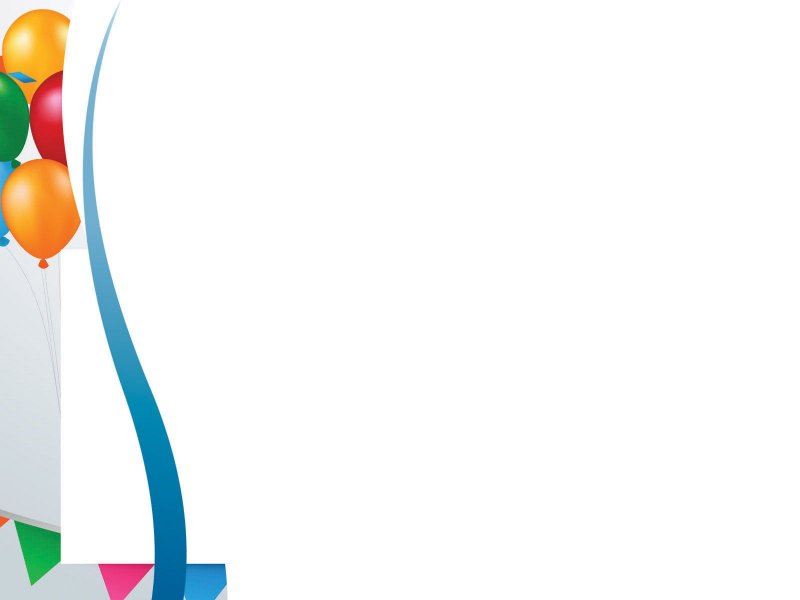 Активные участники в работе МПО 
в 2021-2022 уч. году:
СП Школа №1: 

Мальцева Людмила Федоровна – разработка КИМ для проведения диагностических работ в 10 классе, разработка КИМ для проведения ТЕГЭ в 11 классе, член жюри муниципального этапа Всероссийской олимпиады школьников по математике
Пермякова Ксения Олеговна – разработка и проверка заданий для 1, 3 туров игры «Математика и информатика для всех», разработка  КИМ по математике для проведения  мониторинга знаний обучающихся в СП МБОУ «ВОК», разработка примерной рабочей программы по математике в 5 классе по обновленным ФГОС
Мехоношина Елена Валентиновна - разработка примерной рабочей программы по математике в 5 классе по обновленным ФГОС
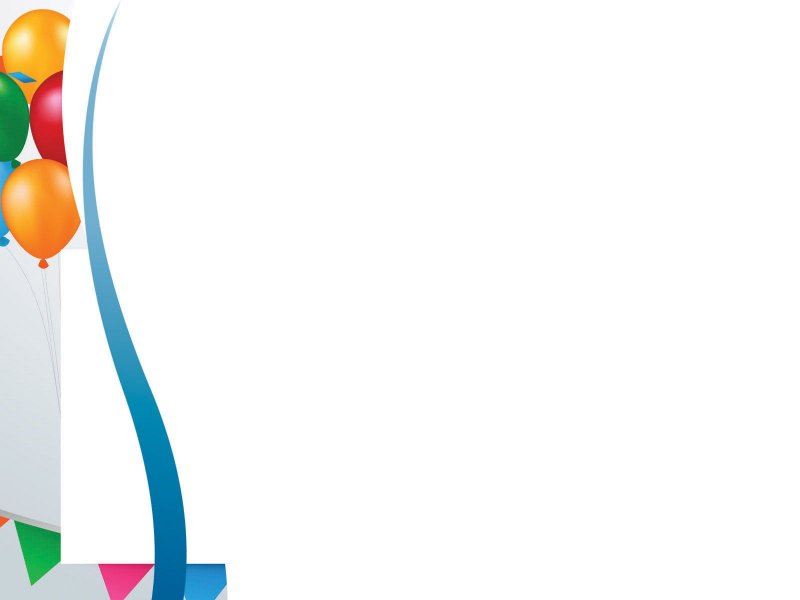 СП Школа №2: 

Тропынина Анна Павловна – разработка и проверка заданий для 1, 3 туров игры «Математика и информатика для всех», разработка КИМ для проведения ТЕГЭ в 11 классе

Пшеничная Светлана Владимировна – разработка  КИМ по математике для проведения  мониторинга знаний обучающихся в СП МБОУ «ВОК»

Выхрыстюк Светлана Николаевна – член жюри муниципального этапа Всероссийской олимпиады школьников по математике
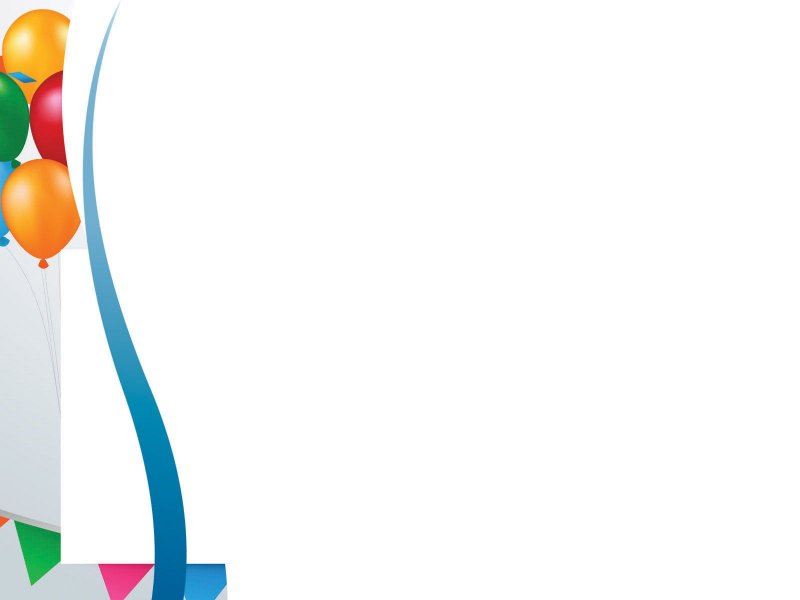 СП Школа №121: 

Пермякова Наталья Александровна – член жюри муниципального этапа Всероссийской олимпиады школьников по математике, разработка  КИМ по математике для проведения  мониторинга знаний обучающихся в СП МБОУ «ВОК»

СП Кукетская школа: 

Артемова Елена Михайловна - член жюри муниципального этапа Всероссийской олимпиады школьников по математике
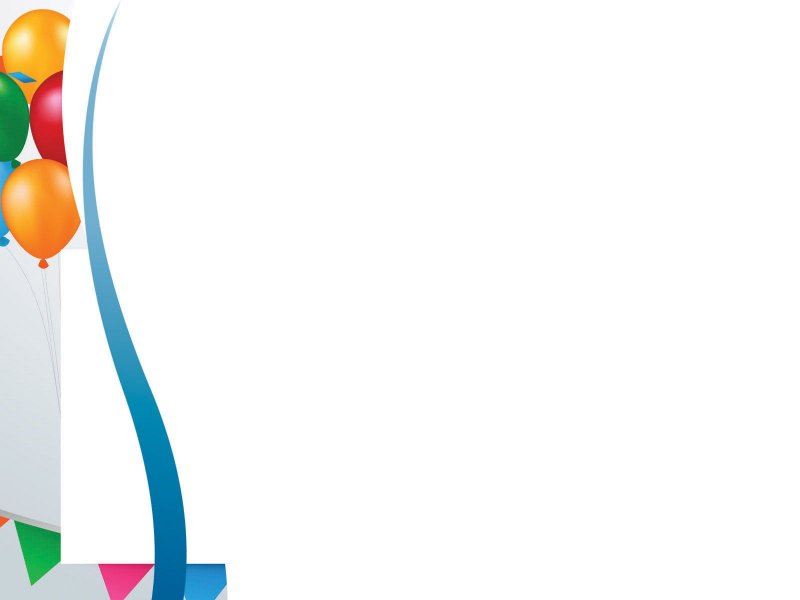 СП Вознесенская школа:

Захарова Лидия Ивановна – разработка и проверка заданий для 1, 3 туров игры «Математика и информатика для всех»

МБОУ «ВСШИ»:

Пентюхова Лариса Сергеевна - член жюри муниципального этапа Всероссийской олимпиады школьников по математике, разработка и проверка заданий для 1, 3 туров игры «Математика и информатика для всех»

Кирьянова Маргарита Сергеевна - разработка примерной рабочей программы по математике в 5 классе по обновленным ФГОС
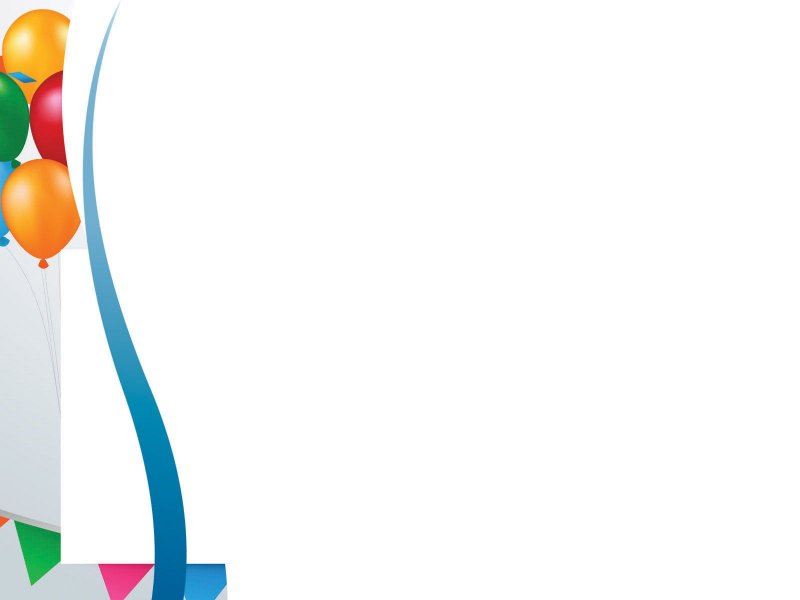 СП Гимназия:

Вшивкова Наталья Владимировна– член жюри муниципального этапа Всероссийской олимпиады школьников по математике, разработка и проверка заданий для 1, 3 туров игры «Математика и информатика для всех», разработка КИМ для проведения ТОГЭ в 9 классе, разработка  КИМ по математике для проведения  мониторинга знаний обучающихся в СП МБОУ «ВОК», разработка примерной рабочей программы по математике в 5 классе по обновленным ФГОС
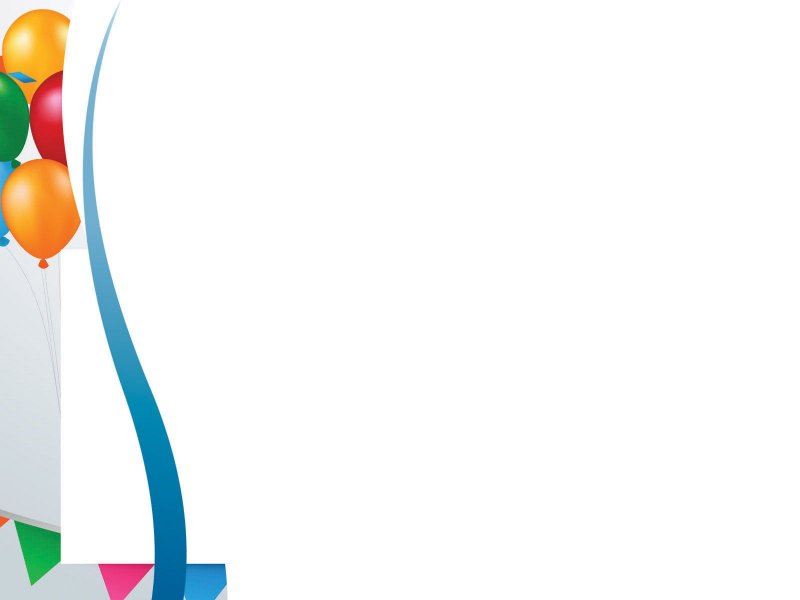 Планируемая деятельность МПО 
учителей математики на 2022 – 2023 учебный год
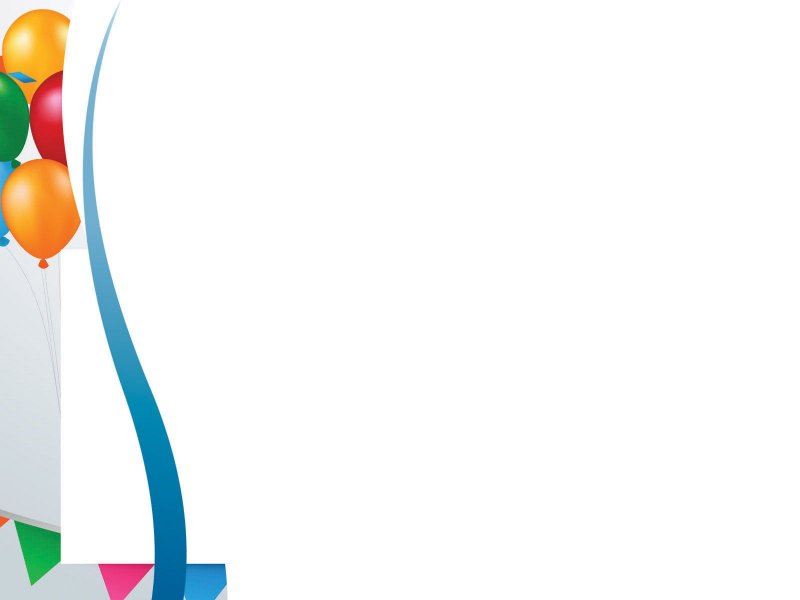 Ключевые изменения в 2022-2023 учебном году
2023 год- Год педагога и наставникаУказ Президента РФ от 27 июня 2022 г No401
Обновленные ФГОС
Проект «Школа Минпросвещения России»
ФГИС «Моя школа»
Использование государственных символов РФ в школе
Поднятие флага РФ в школах
«Разговор о важном»
Историческое просвещение
Развитие психологической службы
Формирование функциональной грамотности
Итоговое сочинение (расширяют возможности выбора тем)
ЦелИ    МПОпедагогических работников
повышение качества общего образования в условиях модернизации образования;
совершенствование методической работы с педагогическими работниками;
учебно-методическая поддержка;
повышение профессиональной компетентности педагогических и руководящих работников образовательных организаций;
создание единого информационно-педагогического пространства на территории Верещагинского городского округа
Задачи на 2022-2023 учебный год
Оптимизация проводимых проверочных и иных диагностических работ в рамках работы МПО;
Качественная подготовка контрольно-измерительных материалов для проведения контрольно-оценочных процедур муниципального уровня (тренировочных экзаменов);
Проведение анализа результатов тренировочных экзаменов и рассмотрение на заседании МПО с формированием адресных рекомендаций ОО;
Участие педагогов в оценке предметных и методических компетенций;
 Повышение квалификации педагогов в соответствии с обновленными ФГОС
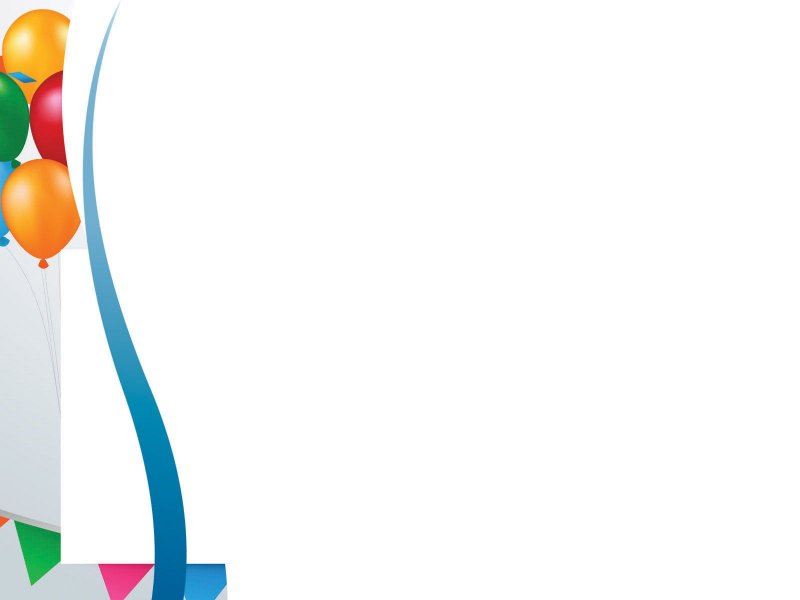 Тема: Современный урок как средство повышения качества образования в условиях введения обновленных ФГОС ООО 


Цель: Повышение качества математического образования обучающихся через совершенствование профессиональных компетентностей педагогов
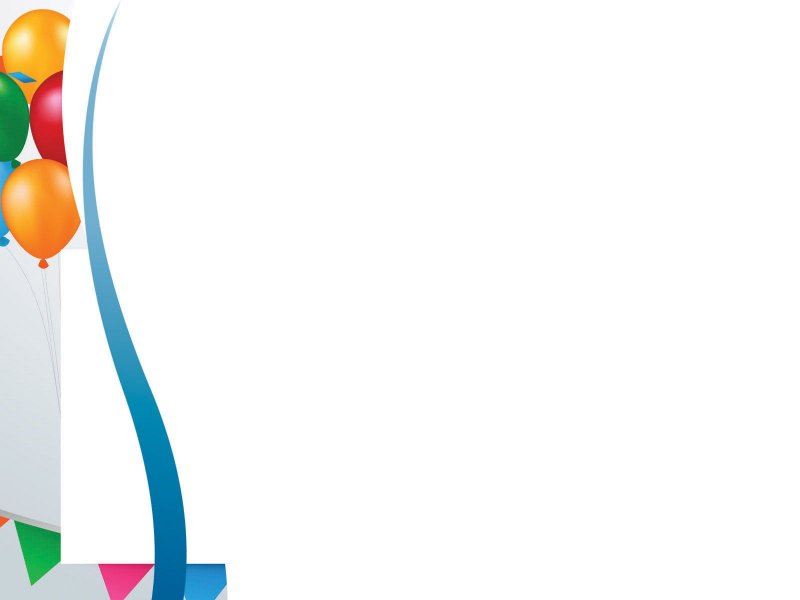 Работа с педагогами
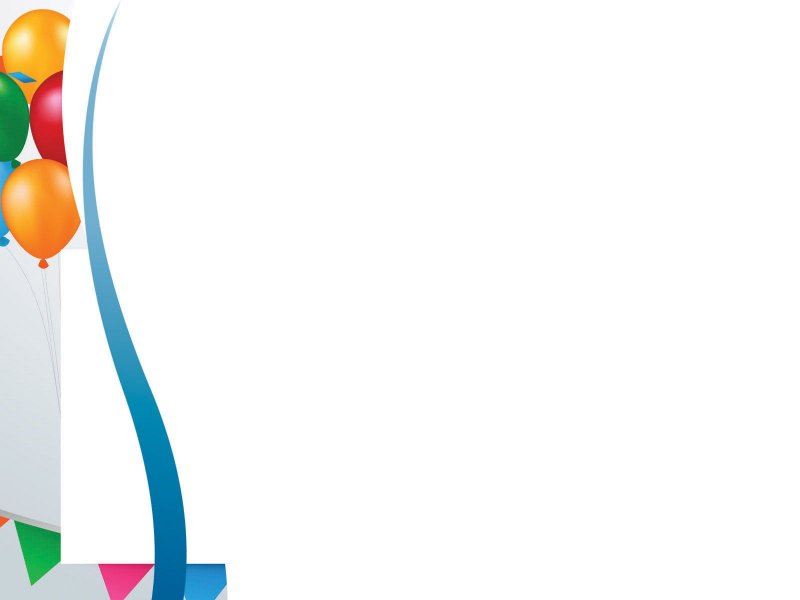 Работа с обучающимися
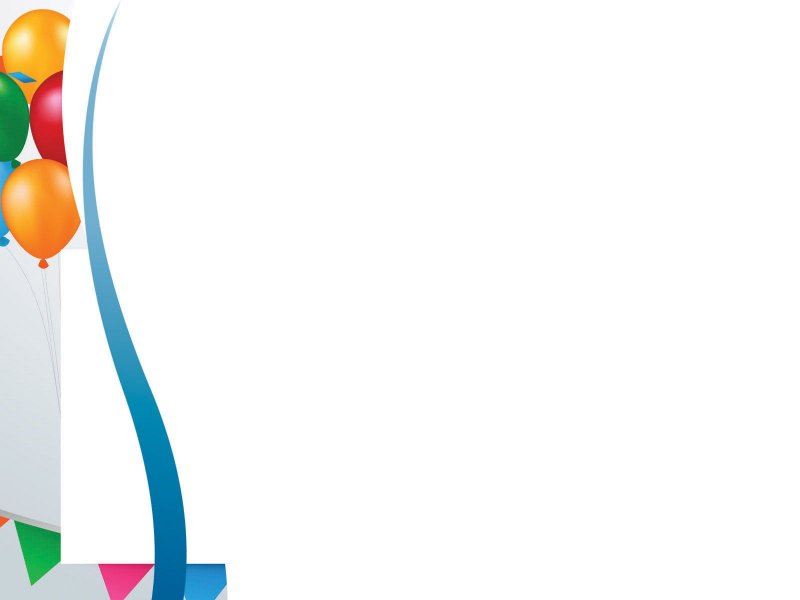 ЭПОС
Виды работ и вес отметки?
Контрольная работа
Проверочная работа
Работа на уроке
Домашняя работа
Тест
???
Предметная комиссия по ВсОШ (муниципальный этап):
Вшивкова Наталья Владимировна, СП Гимназия, 
Мальцева Людмила Фёдоровна, СП Школа №1, 
Пентюхова Лариса Сергеевна, МБОУ «ВСШИ»,
Выхрыстюк Светлана Николаевна, СП Школа №2,
Пермякова Наталья Александровна, СП Школа №121,
Артемова Елена Михайловна, СП Кукетская школа. 

Из 10 педагогов присутствовали 6

на 2021 – 2022 учебный год???
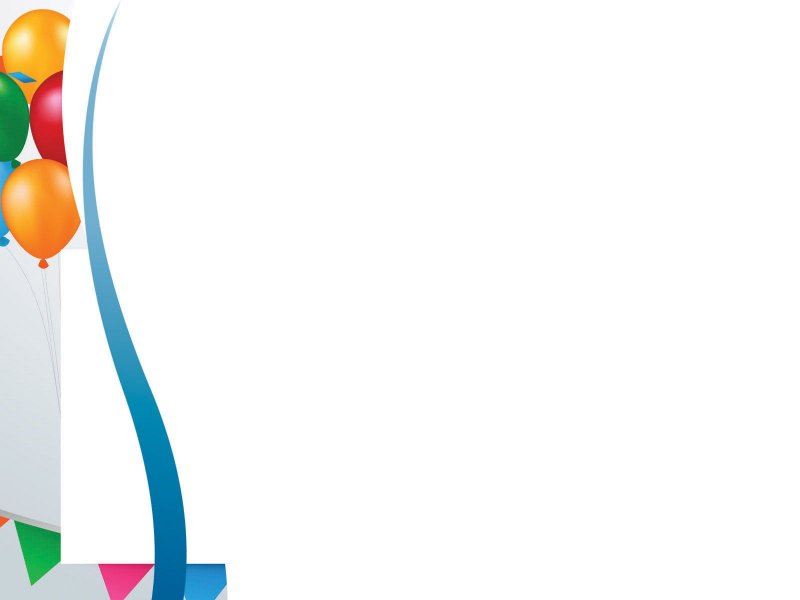 Опросник 
(все поля обязательны для заполнения)
Кто смотрит on-line, прошу отправить на эл. почту  vshivkova.79@mail.ru
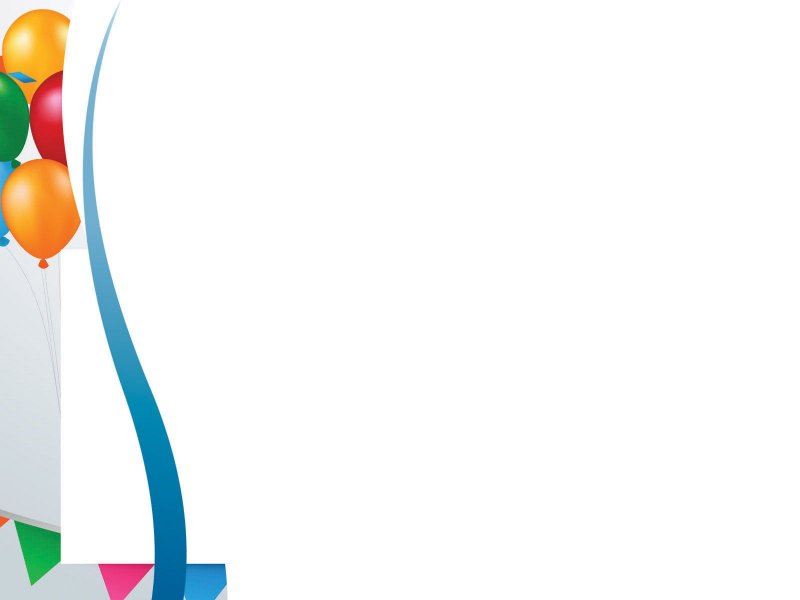 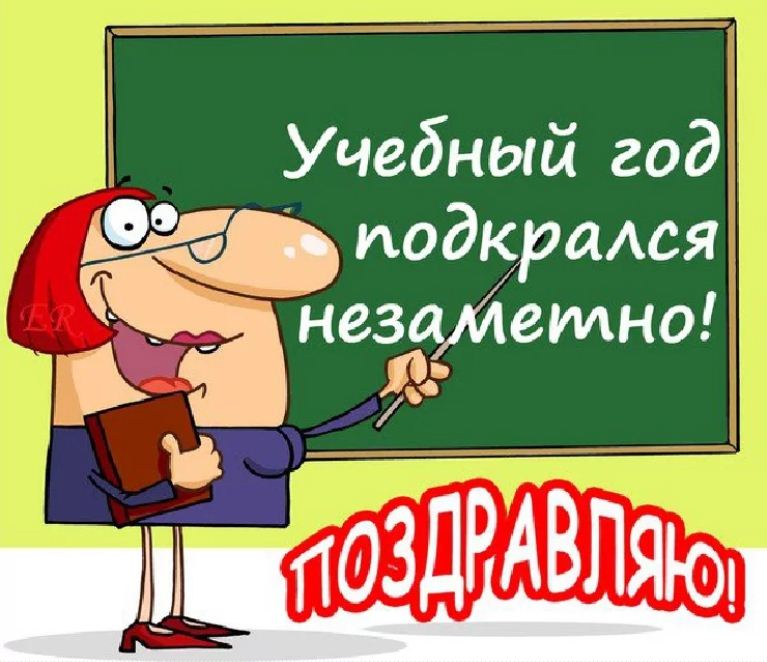 Спасибо за внимание!Успехов в 2022-2023 учебном году!